Порівняння чисел у межах 100
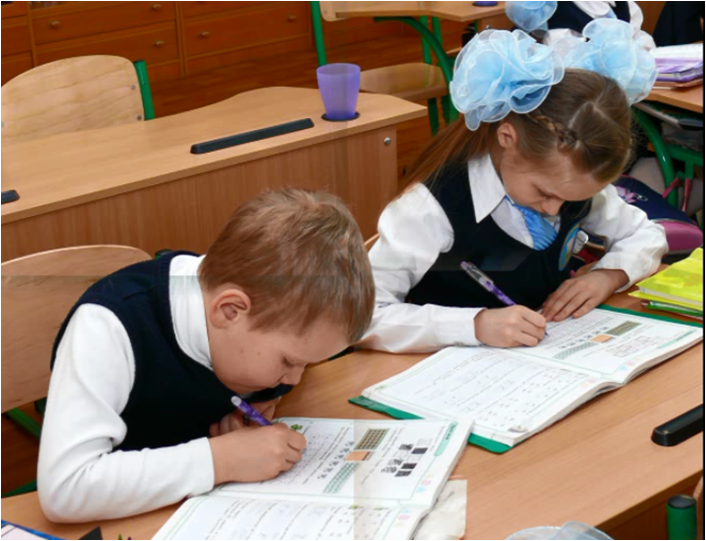 Порівняння чисел у межах 100 (за місцем числа у натуральному ряді)
Менші числа
Більші числа
<
>
>
>
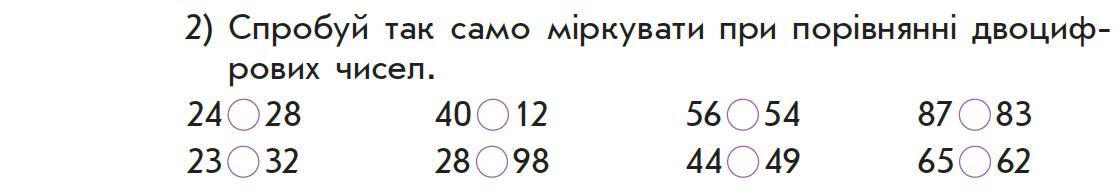 <
>
<
<
Порівняння чисел у межах 100 за числовим променем
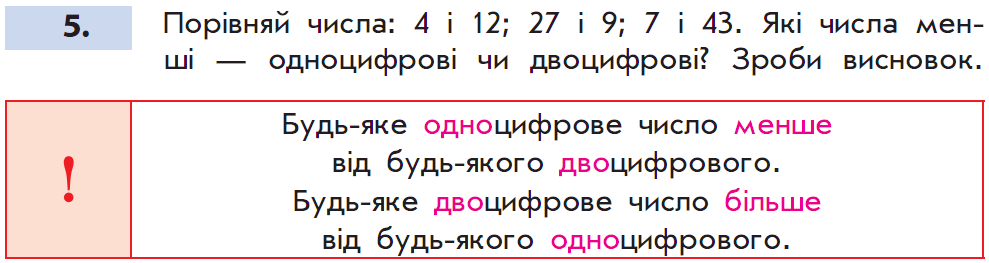 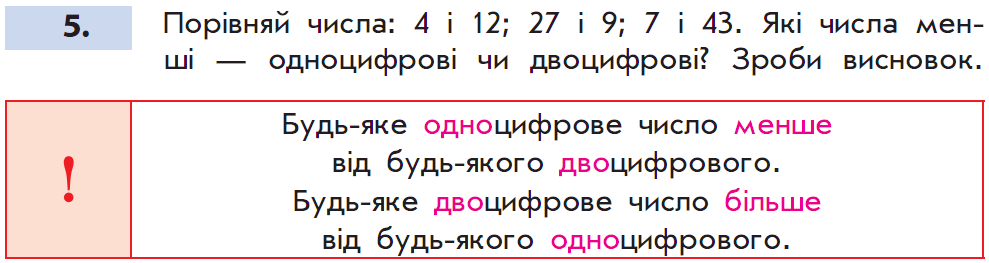 Порівняння чисел у межах 100 на підставі десяткового складу чисел. Підготовчі вправи
2 4
4 9
7 5
3 9
7 7
Порівняння чисел у межах 100 на підставі десяткового складу чисел. Підготовчі вправи
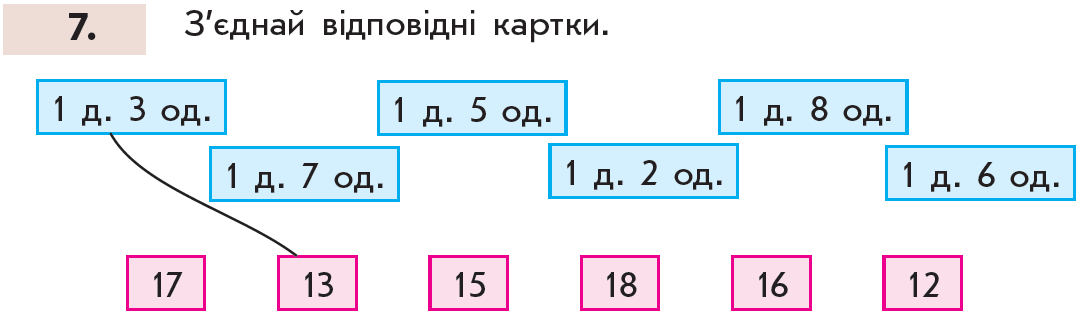 Порівняння чисел у межах 100 на підставі десяткового складу чисел. Підготовчі вправи
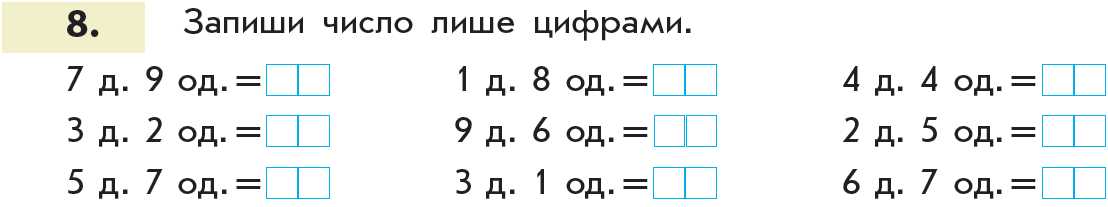 7 9
3 2
5 7
Порівняння чисел у межах 100 на підставі десяткового складу чисел. Підготовчі вправи
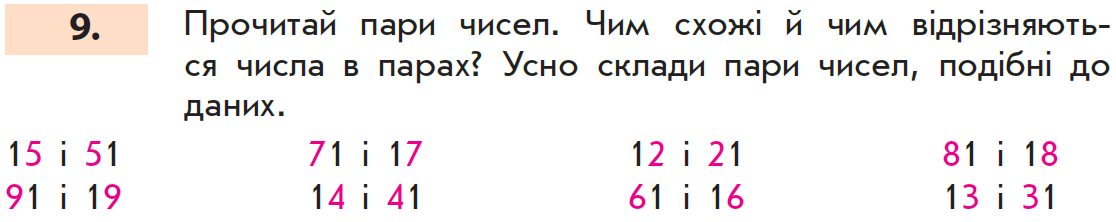 Порівняння чисел у межах 100 на підставі десяткового складу числа (порозрядне)
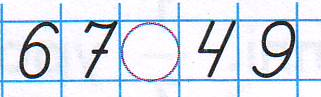 67     68
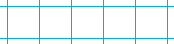 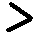 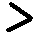 86     84
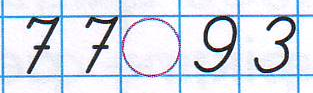 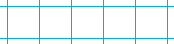 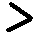 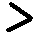 57     91
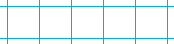 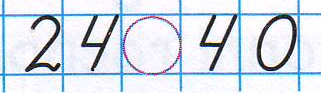 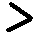 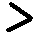 Порозрядне порівняння
Порозрядне порівняння. Первинне закріплення